Υπόδειγμα Μόνιμης Αναμνηστικής Πινακίδας ΚΑΛΟ
A
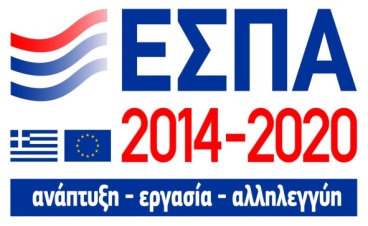 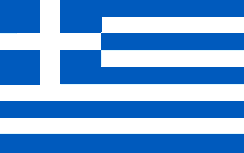 Περιφέρεια
Βορείου Αιγαίου
25%
τουλάχιστον
Επιχειρησιακό Πρόγραμμα
ΒΟΡΕΙΟ ΑΙΓΑΙΟ 2014-2020
Ονομασία της πράξης:
(Συμπληρώνεται ο δηλωμένος Τίτλος Πράξης, από την ενότητα ΣΤΟΙΧΕΙΑ ΕΠΕΝΔΥΣΗΣ στο ΠΣΚΕ)
Ενίσχυση της ίδρυσης και της λειτουργίας κοινωνικών επιχειρήσεων
Κύριος στόχος της δραστηριότητας
που υποστηρίζεται από την πράξη:
Με τη συγχρηματοδότηση της Ελλάδας και της Ευρωπαϊκής Ένωσης
B
25%
τουλάχιστον
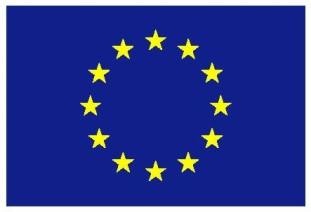 Ευρωπαϊκή Ένωση
Ευρωπαϊκό Κοινωνικό Ταμείο (ΕΚΤ)
Η περιοχή Α θα πρέπει να είναι ίση με την Β
Η σημαία της Ελλάδας και το σήμα του ΕΣΠΑ θα πρέπει να βρίσκονται στο ίδιο ύψος και να είναι ισότιμα μεταξύ τους και με την σημαία της ΕΕ
Απαιτείται η αναφορά στο Ταμείο ή στα Ταμεία που στηρίζουν την πράξη Όταν ένα μέτρο πληροφόρησης και επικοινωνίας αφορά μία ή περισσότερες πράξεις που συγχρηματοδοτούνται από περισσότερα του ενός Ταμεία, η αναφορά στο Ταμείο μπορεί να αντικατασταθεί από την αναφορά στα ΕΔΕΤ
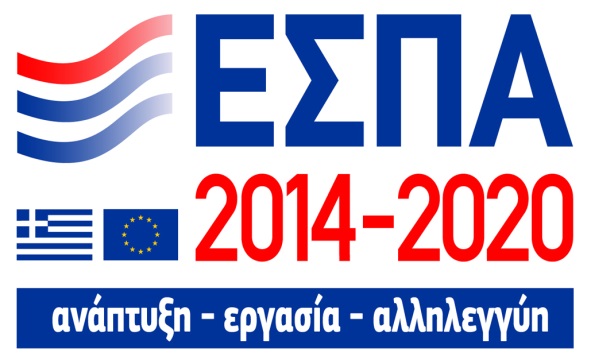 PANTONE Reflex Blue             PANTONE Bright Red 
                    C 100   M 80   Y 0   K 0             C 5   M 100   Y 100  K 0
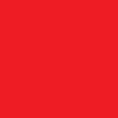 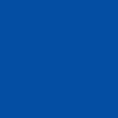 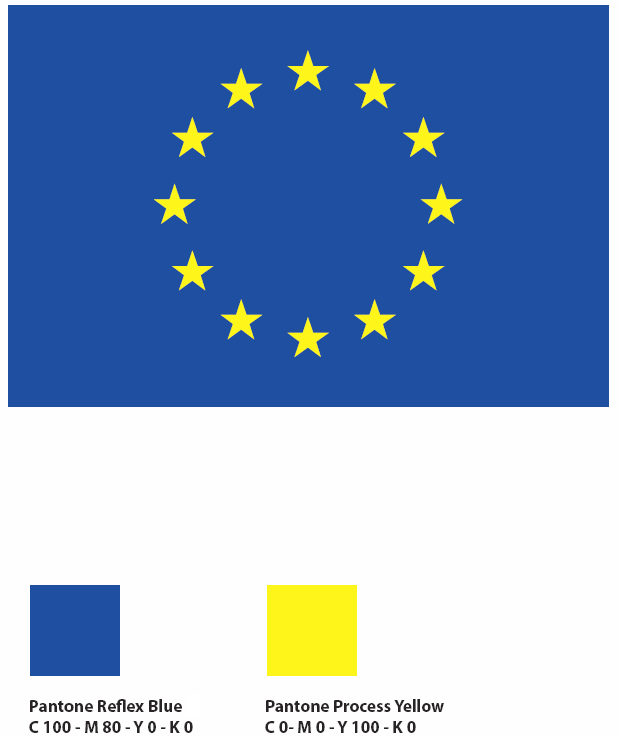